Государственное автономное профессиональное образовательное учреждение Тюменской области
«Колледж цифровых и педагогических технологий»
Международный фестиваль робототехники «Робофинист»
Модель автоматизированной системы управления ресурсами (регулирование)
Команда Emerald
Изюмова Снежана
Дударева Дарья
Марковский Игнат
Тюмень, 2019
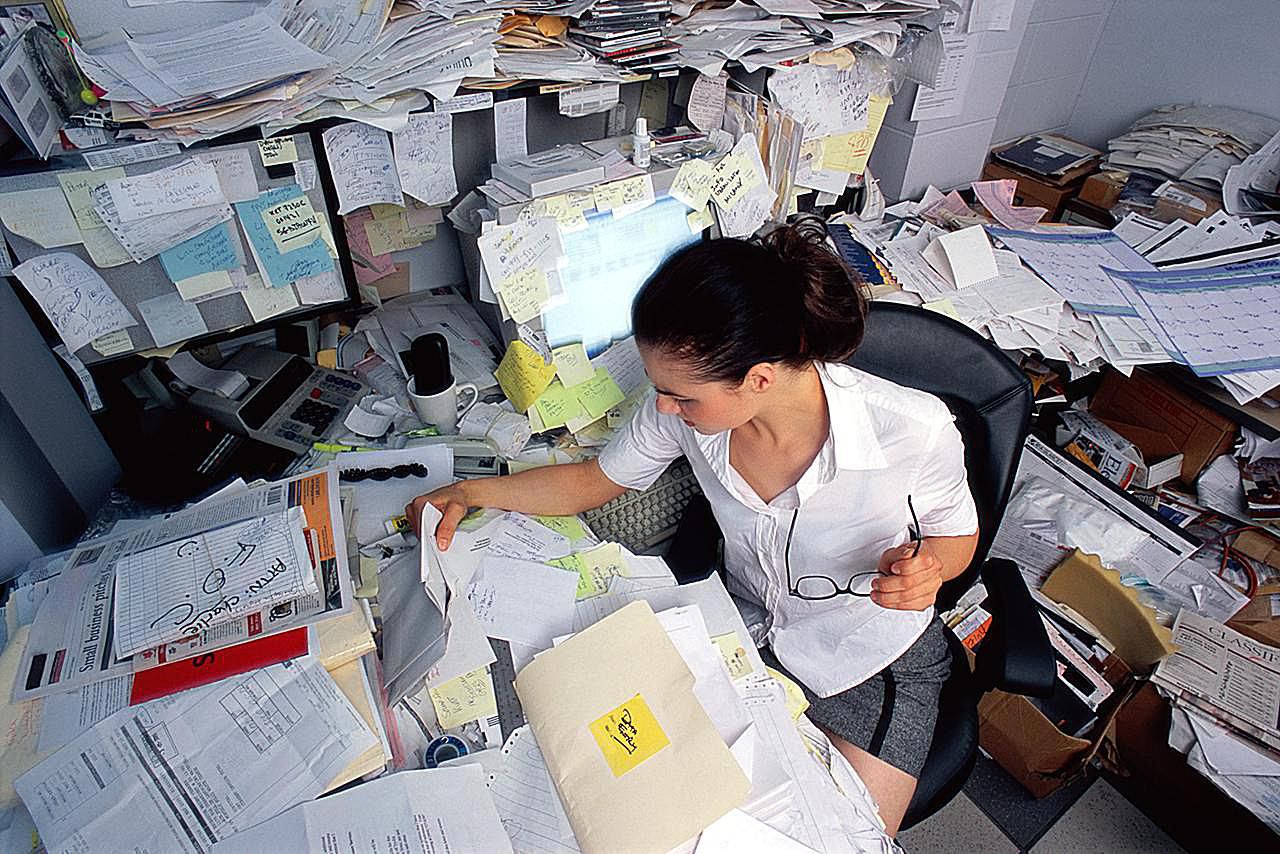 Взаимодействие между объектами проекта
Цель: создание модели автоматизированной системы управления ресурсами (регулирование)
Автоматизация
Рабочий робот
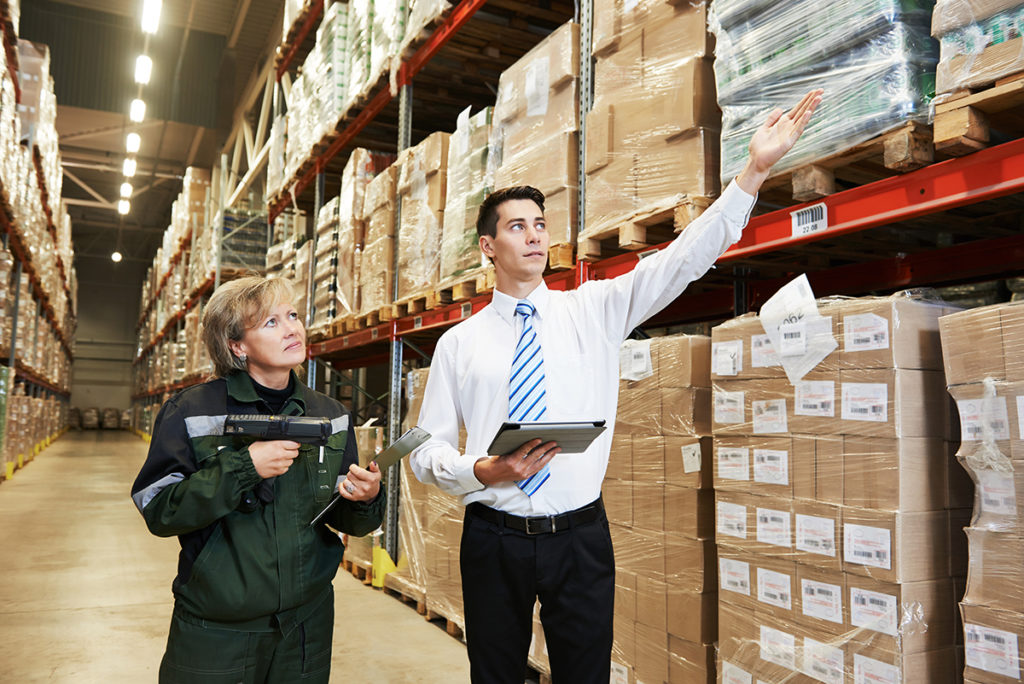 СУ Складом
Водитель
Управление ресурсами
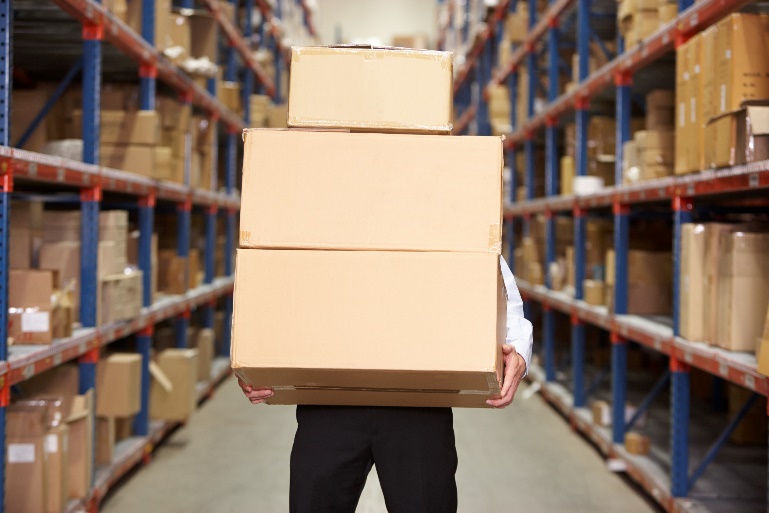 планирование
распределение
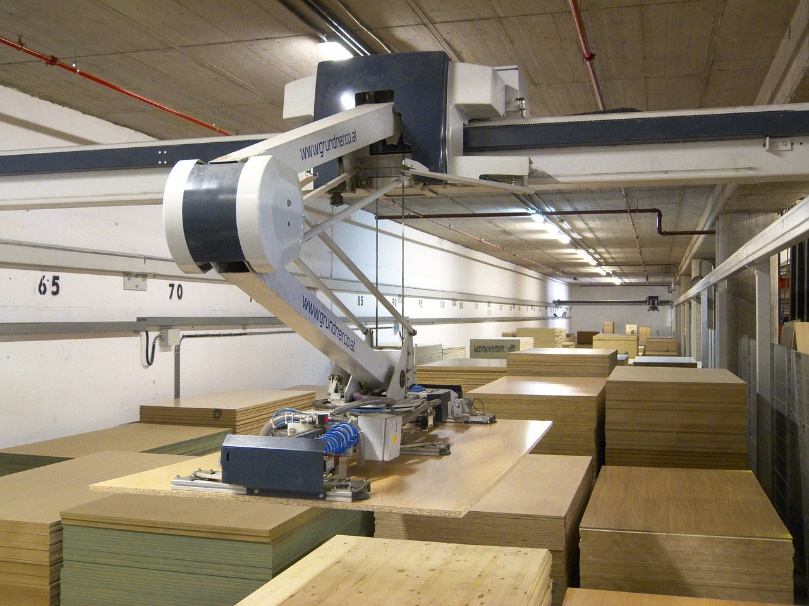 Логист
Заказчик
закупка
поставка
учет
контроль
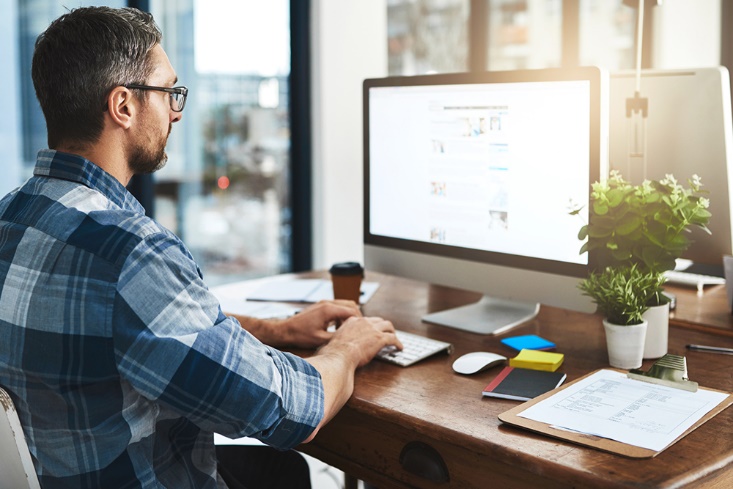 Бот
База данных
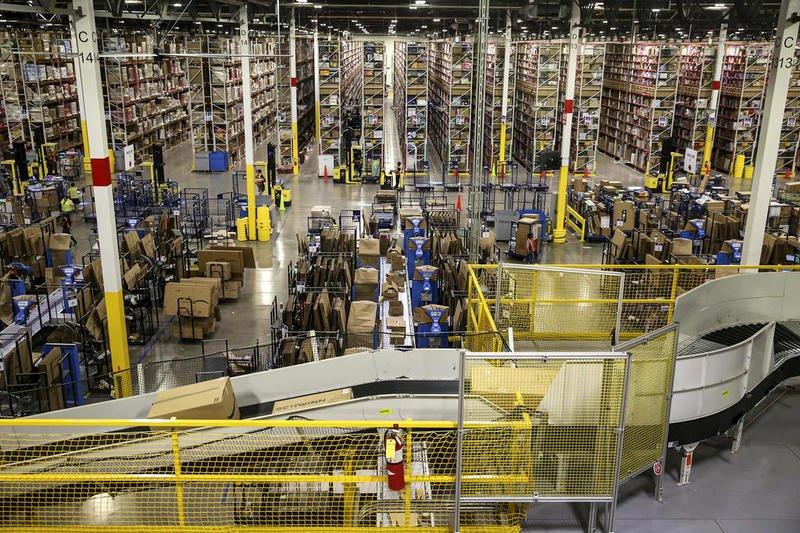 Умное управление –
использование технологий для облегчения и поддержки лучшего планирования и принятия решений
Web
Система управления
Складские операции
Поставщик
Автоматизация
СУ Складом: Структура базы данных
Государственное автономное профессиональное образовательное учреждение Тюменской области
«Колледж цифровых и педагогических технологий»
Склад
СУ Складом: Модуль Контроля
СУ Складом
Достоинства:
Автономное управление процессами распределения ресурсов
Автономная работа Рабочего робота
Минимизация количества людей при выполнении процессов
Реализация на любом предприятии
Тип товара
Информация о заказчиках
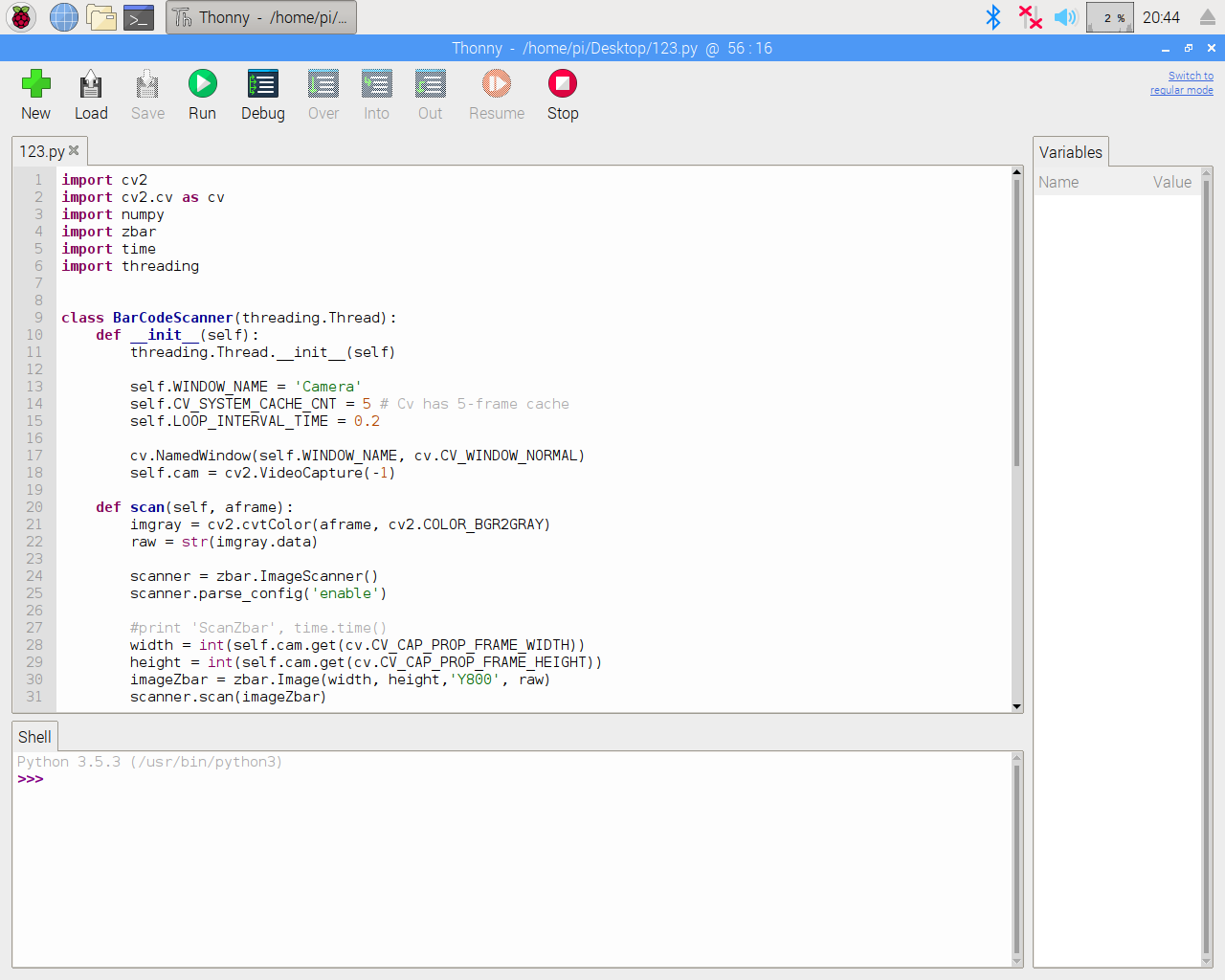 Международный фестиваль робототехники «Робофинист»
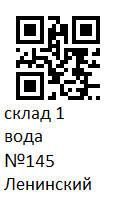 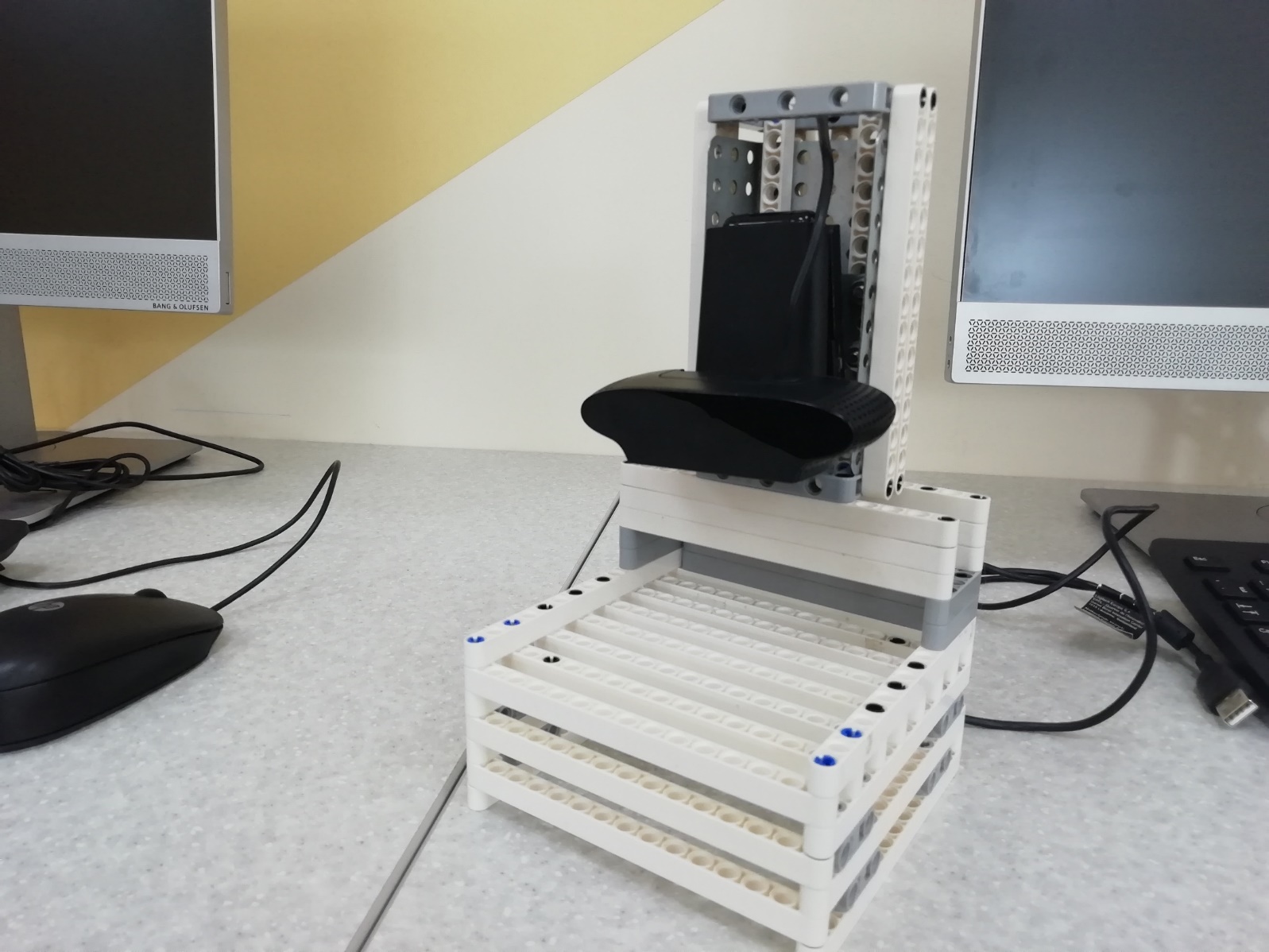 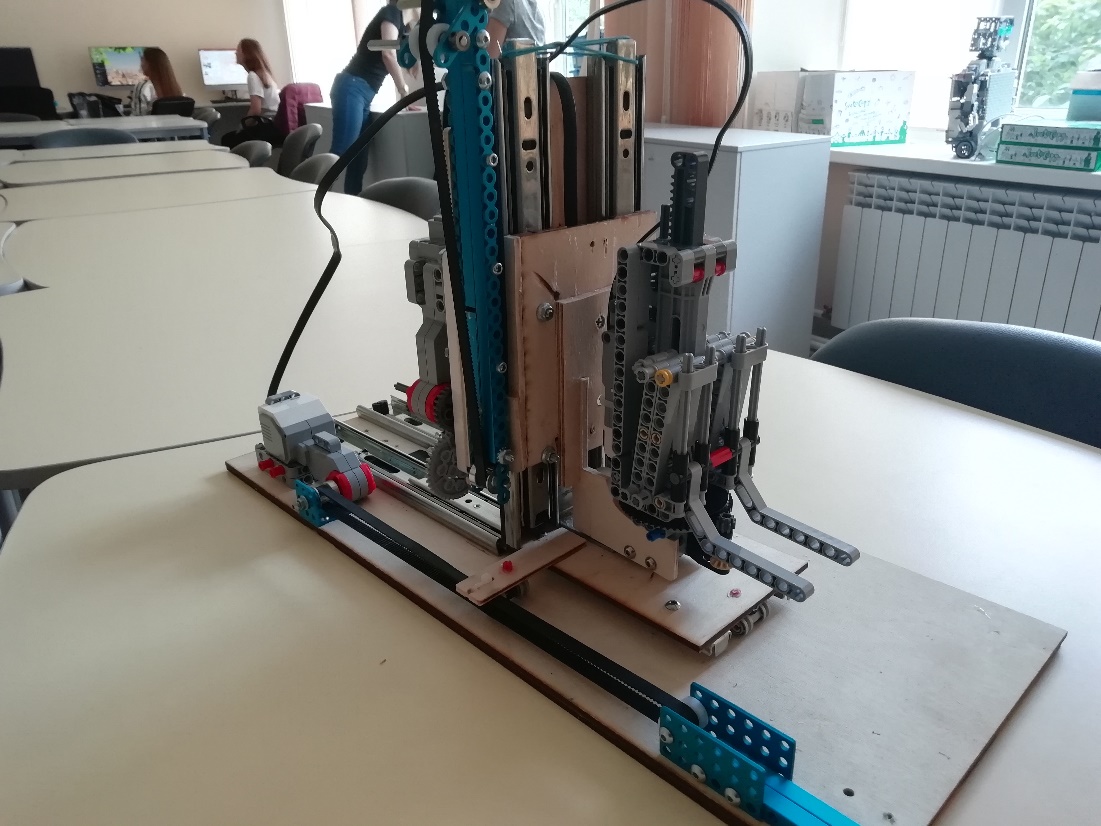 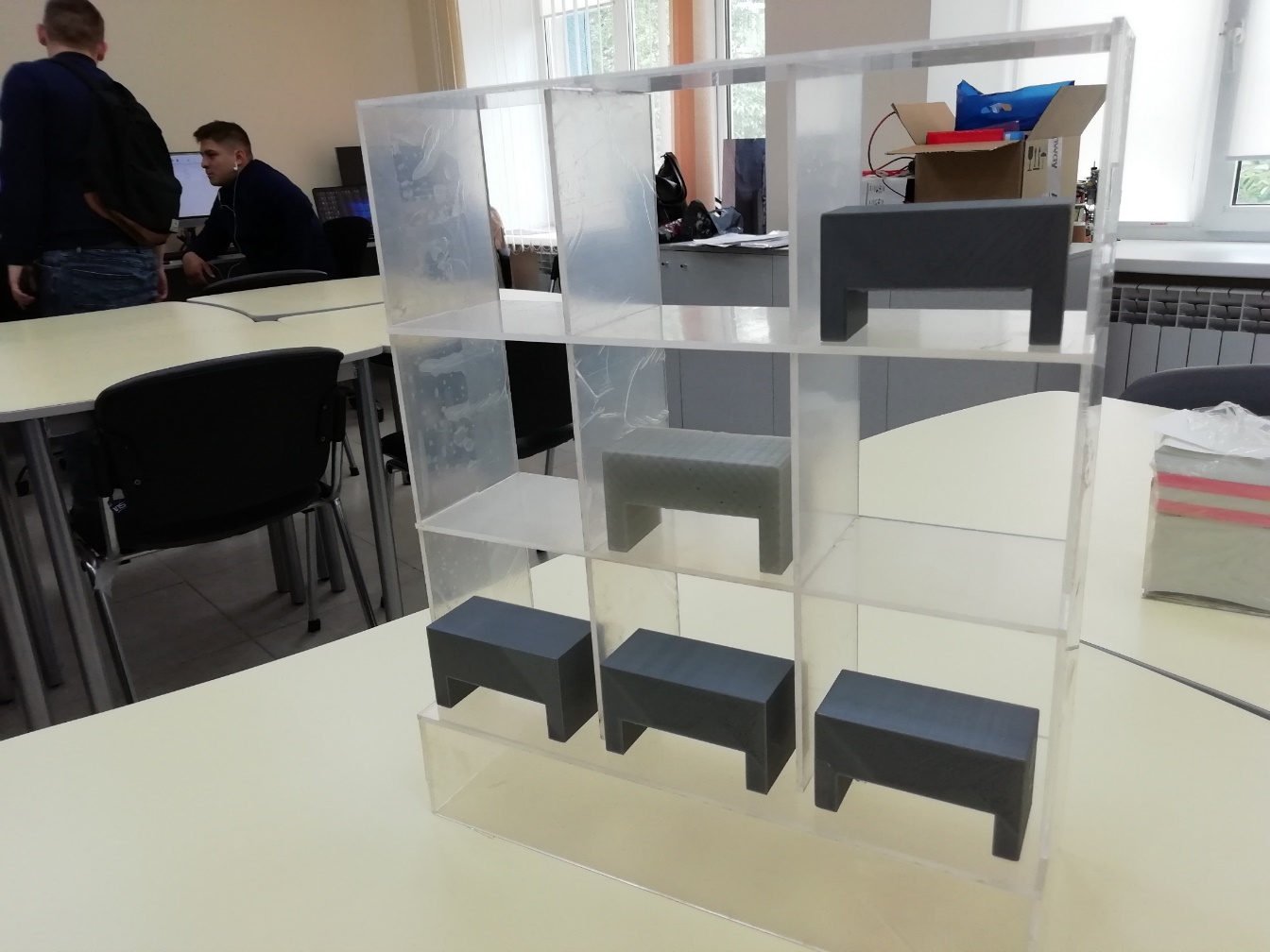 Web-приложение «Логист»          Бот-приложение «Транспорт»
QR-код
Программа на Python
Модель автоматизированной системы управления ресурсами (регулирование)
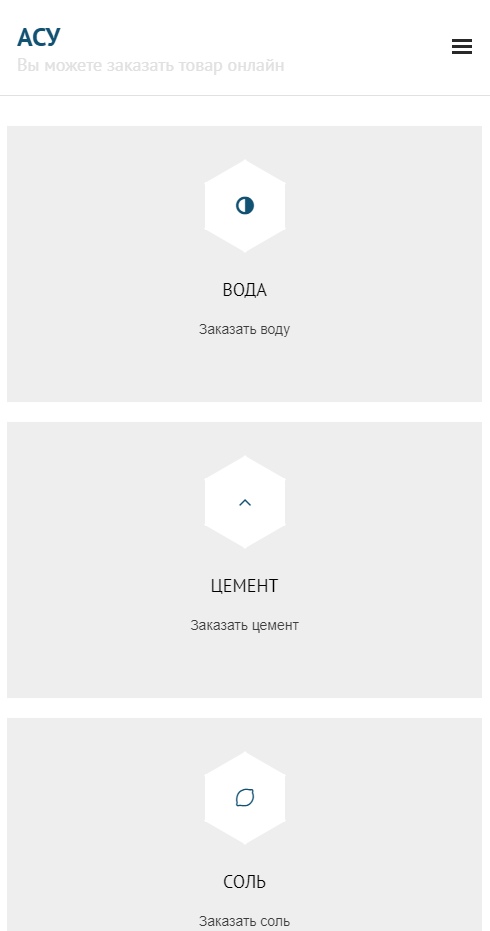 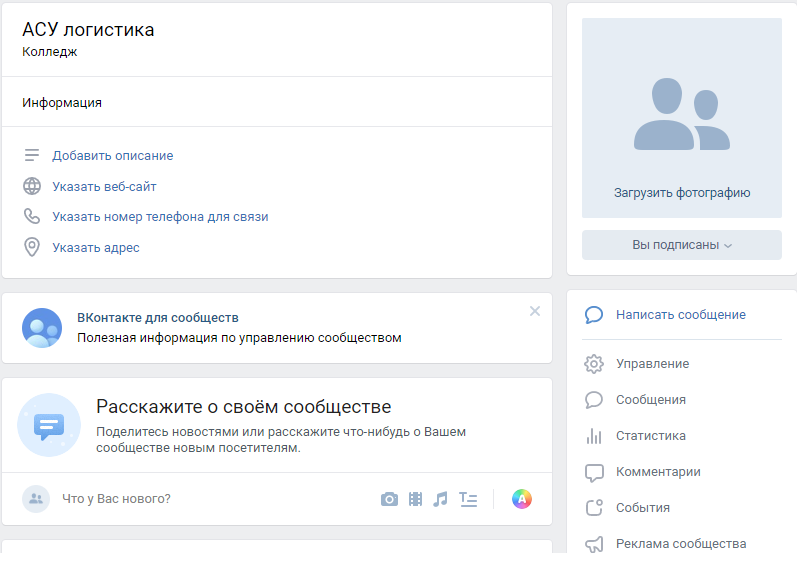 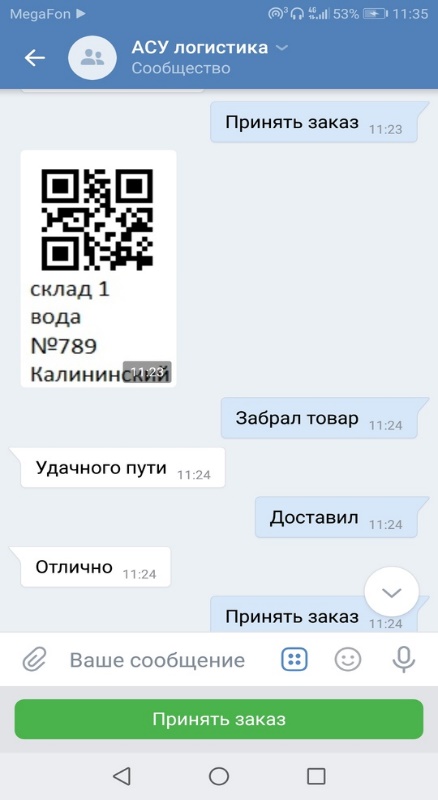 Сводная таблица
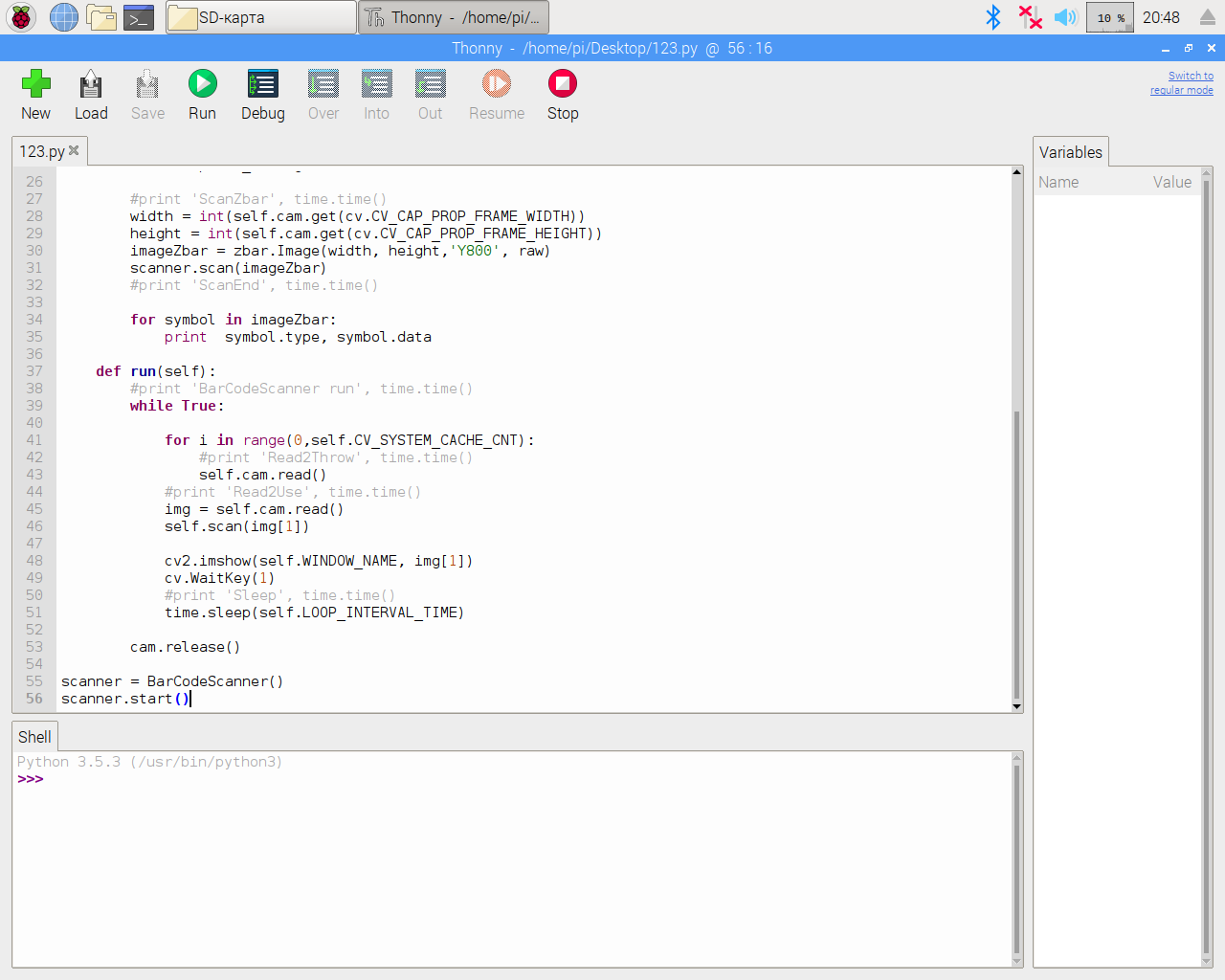 Перспективы развития:
Модернизация имеющихся модулей;
Расширение системы посредством введения модуля Поставщика.
Raspberry Pi
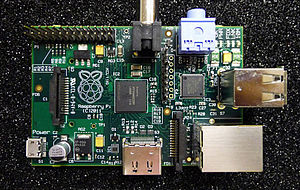 Информация о водителях
Команда Emerald
Изюмова Снежана
Дударева Дарья
Марковский Игнат
Тюмень, 2019